Literacy 2021-22
Writing Task Overview
Key Stage Two
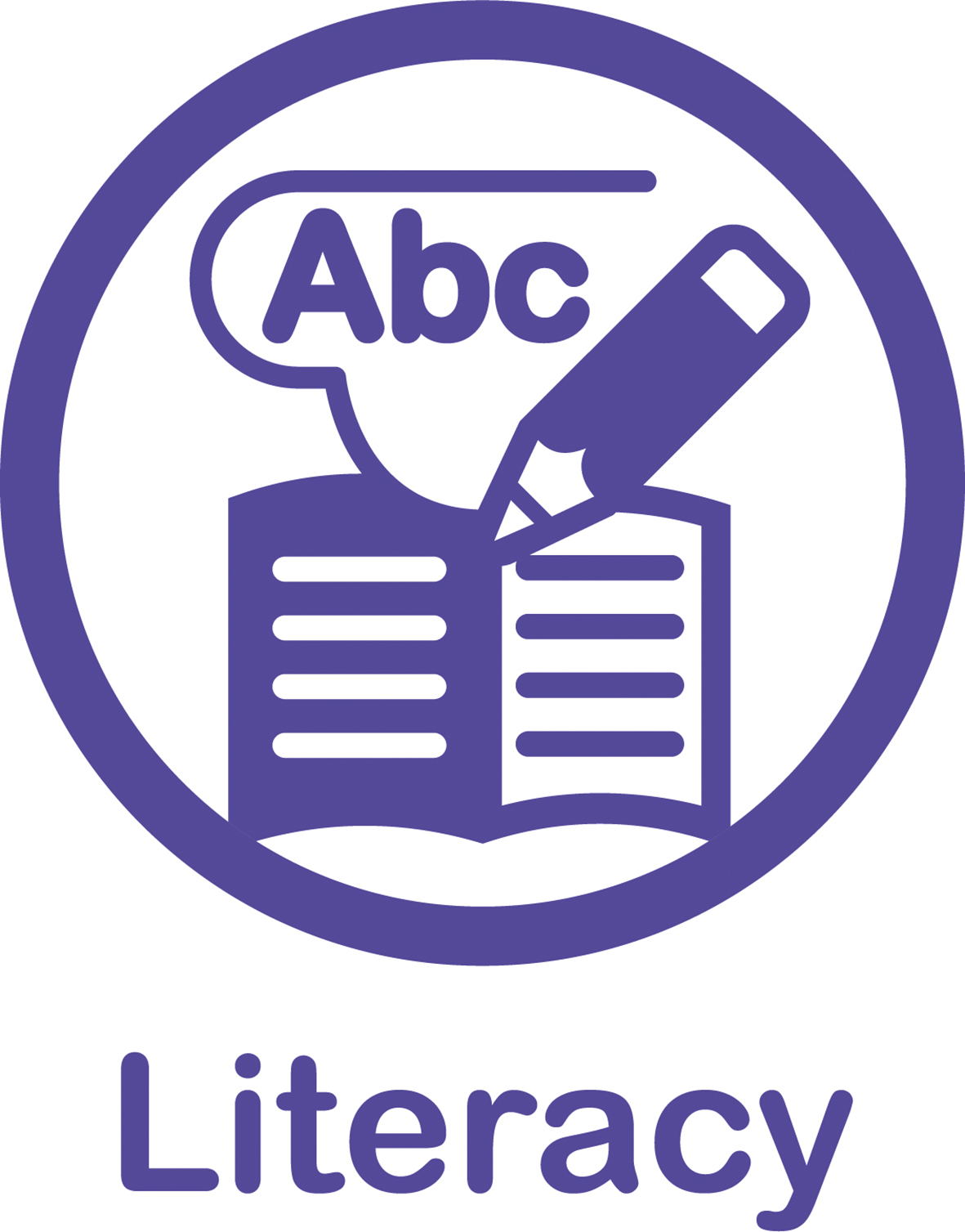 VGP Overview (LKS2 – Term 1)
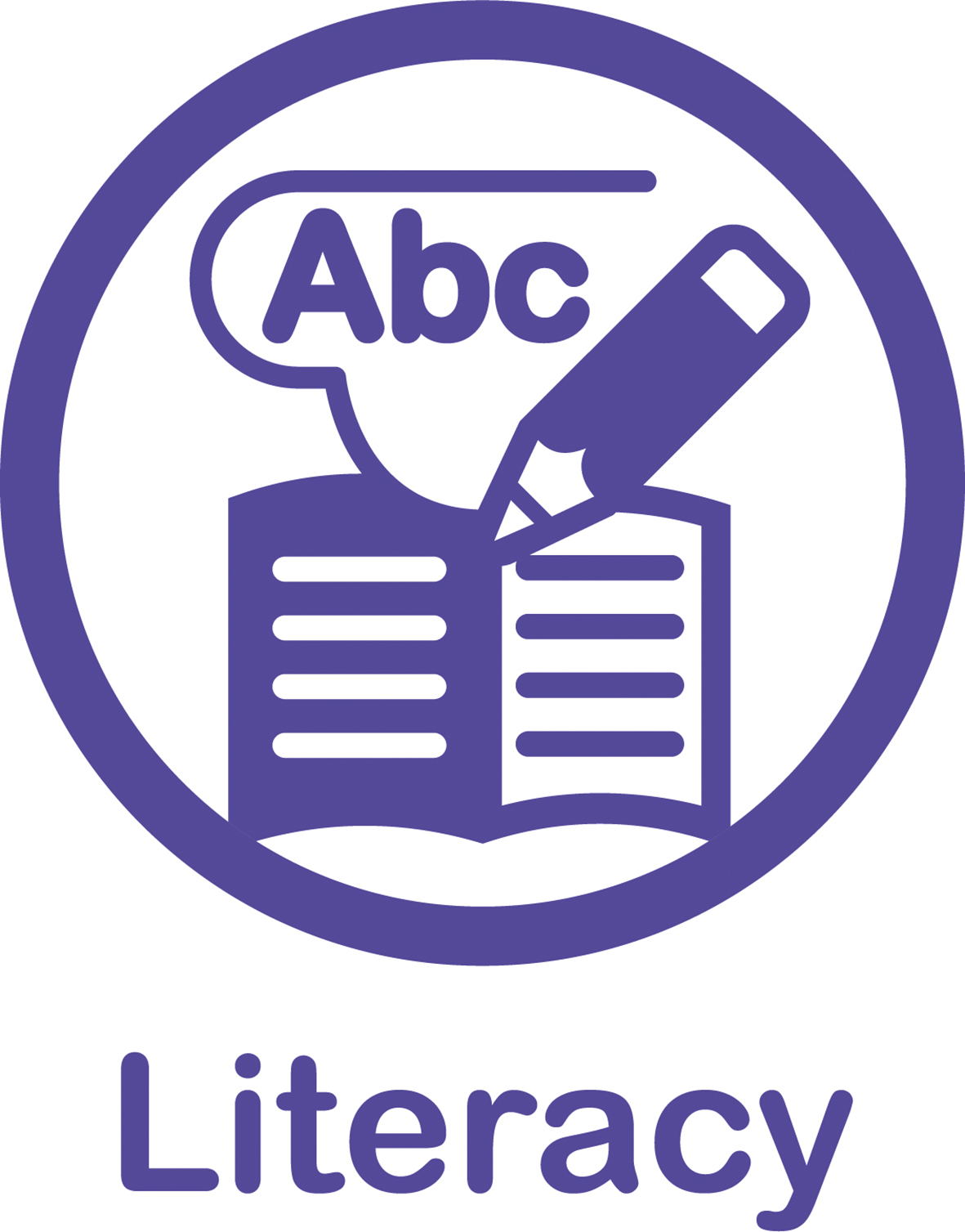 VGP Overview (LKS2 – Term 1)
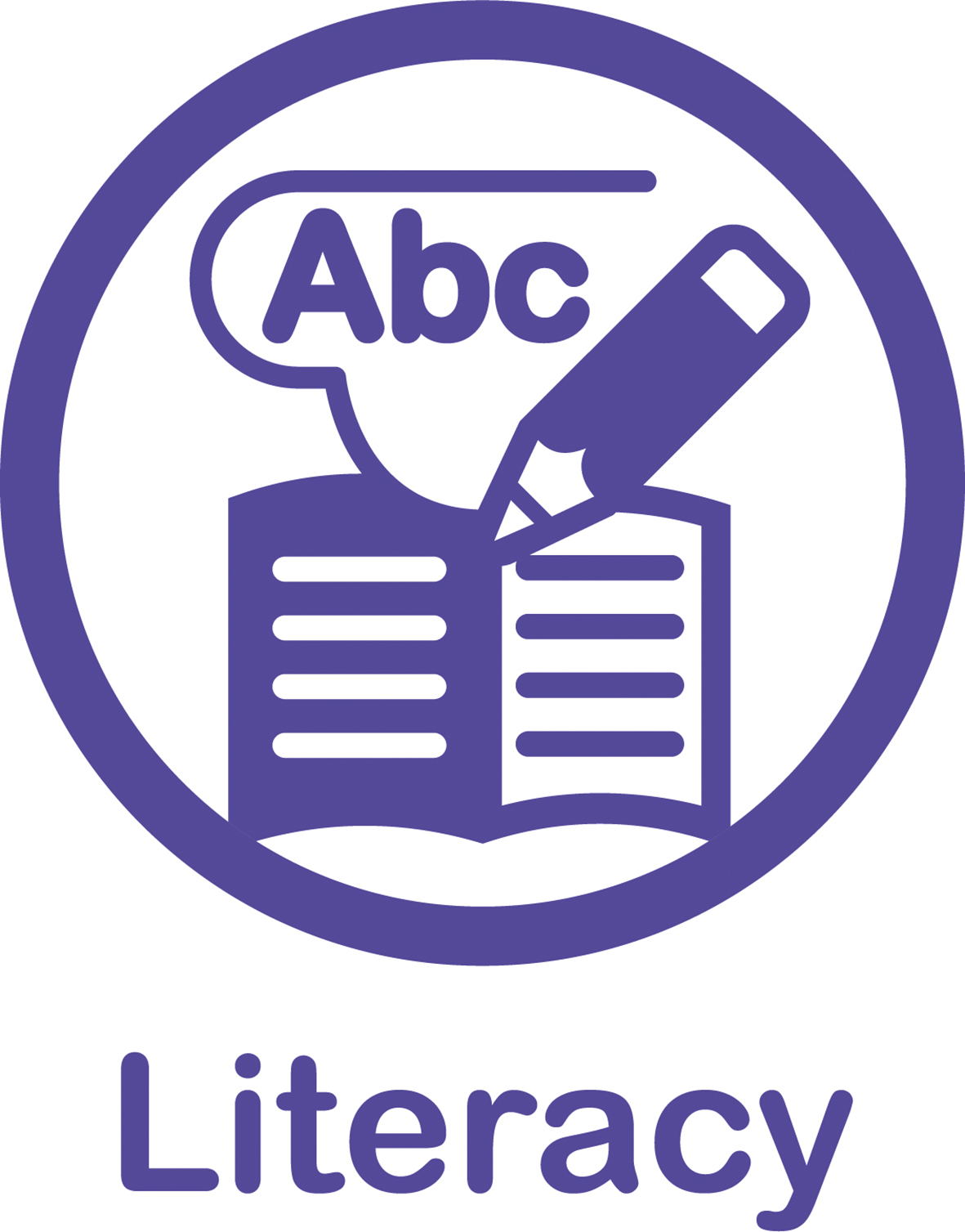 VGP Overview (LKS2 – Term 2)
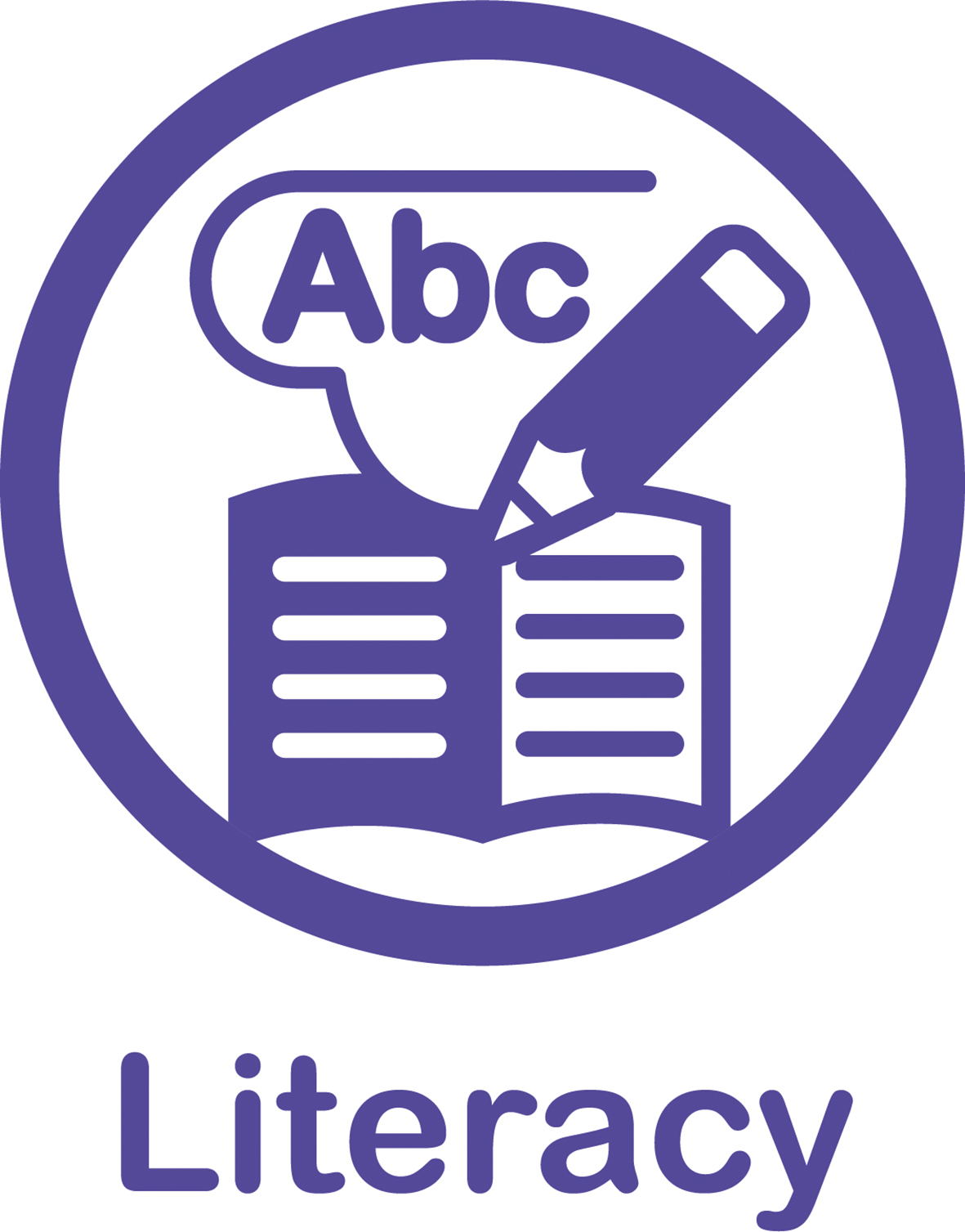 VGP Overview (LKS2 – Term 2)
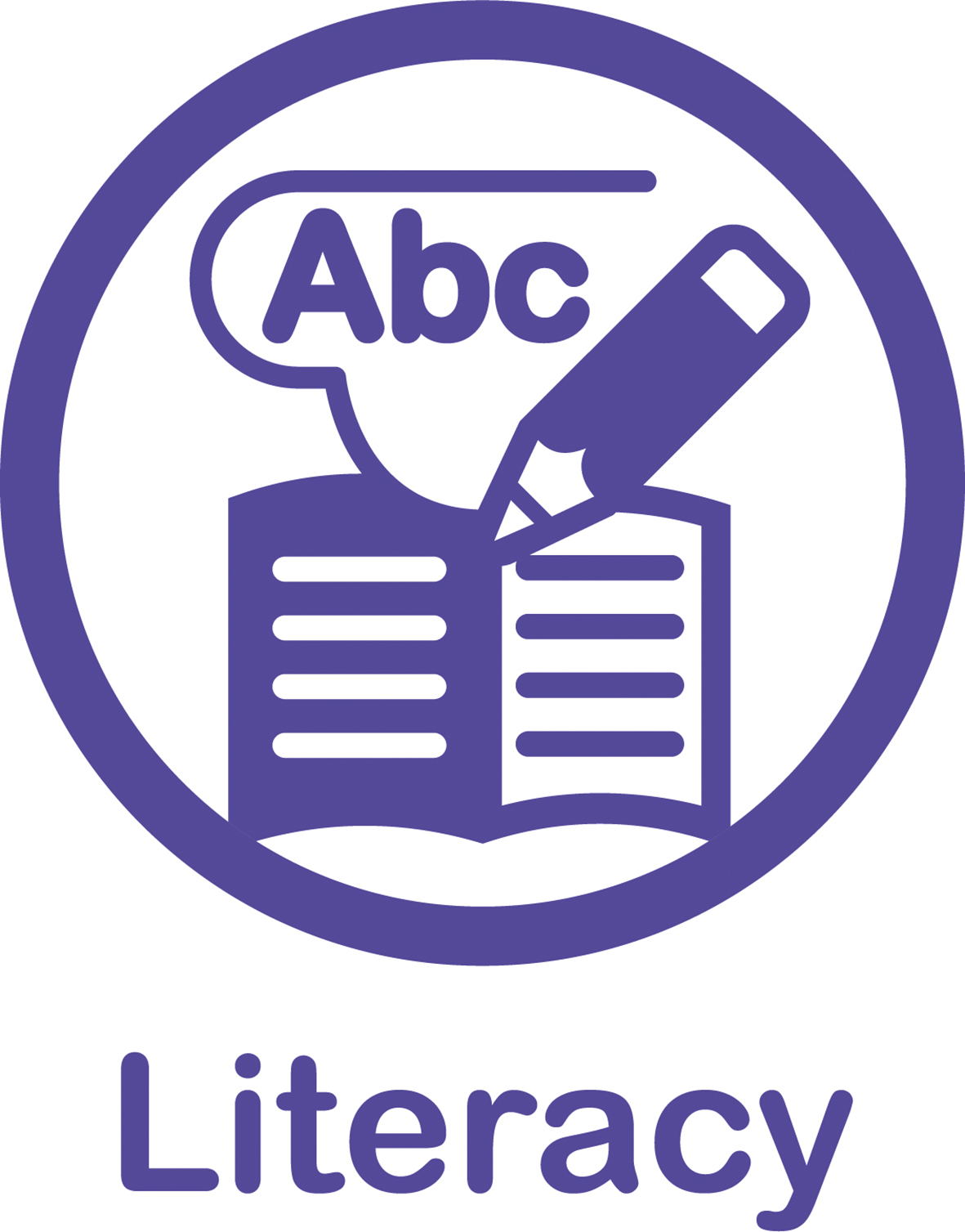 VGP Overview (LKS2 – Term 3)
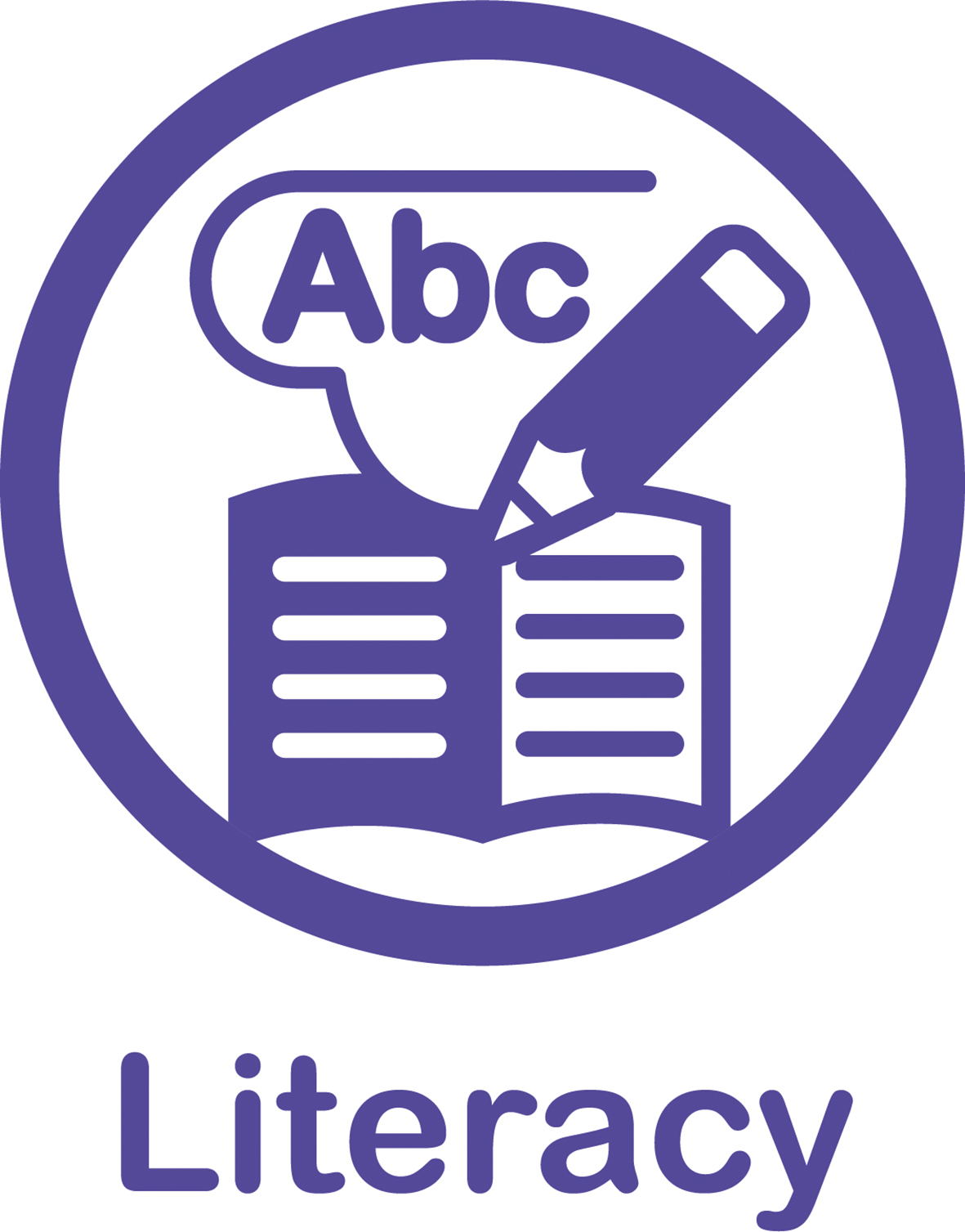 VGP Overview (LKS2 – Term 3)
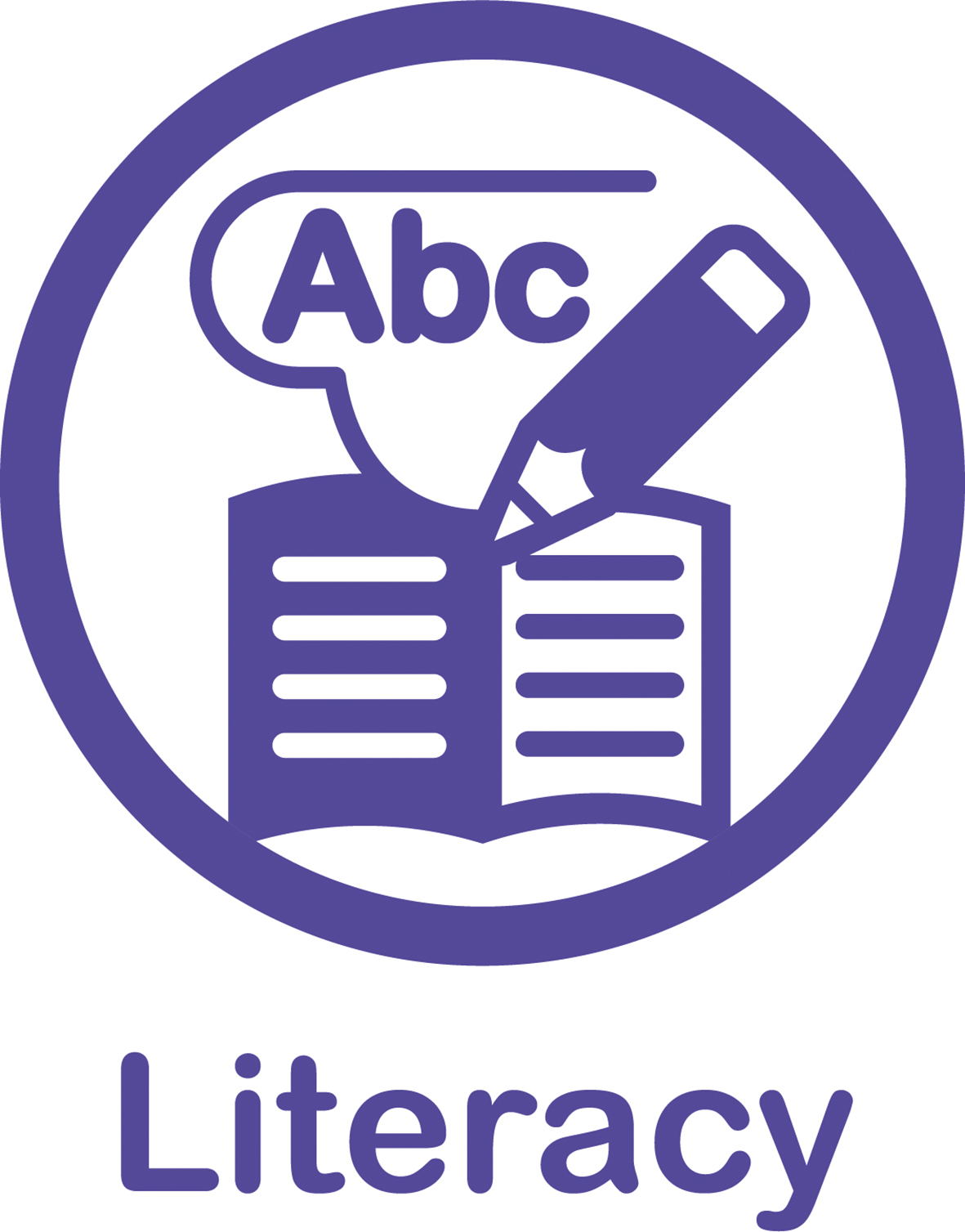 VGP Overview (UKS2 – Term 1)
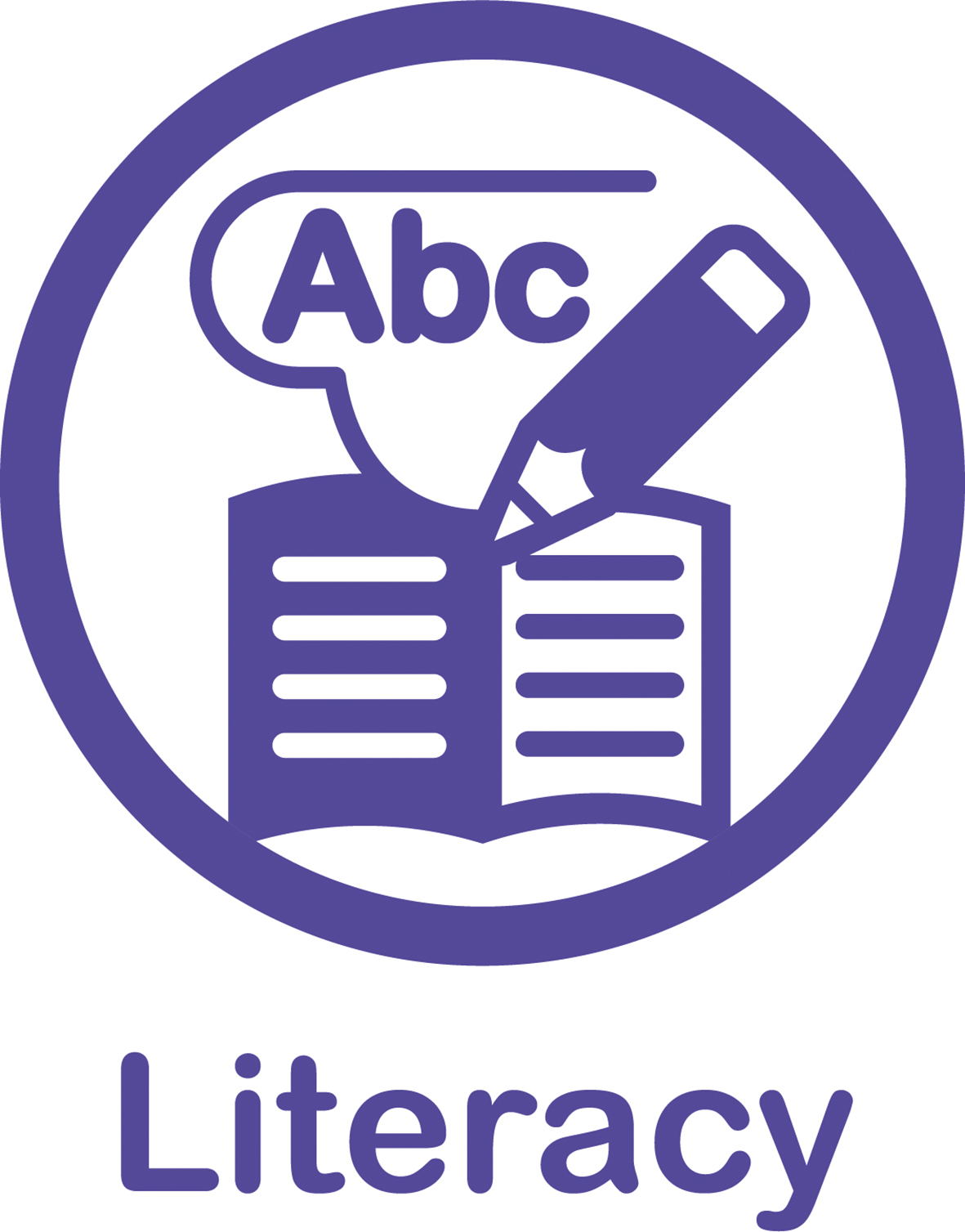 VGP Overview (UKS2 – Term 1)
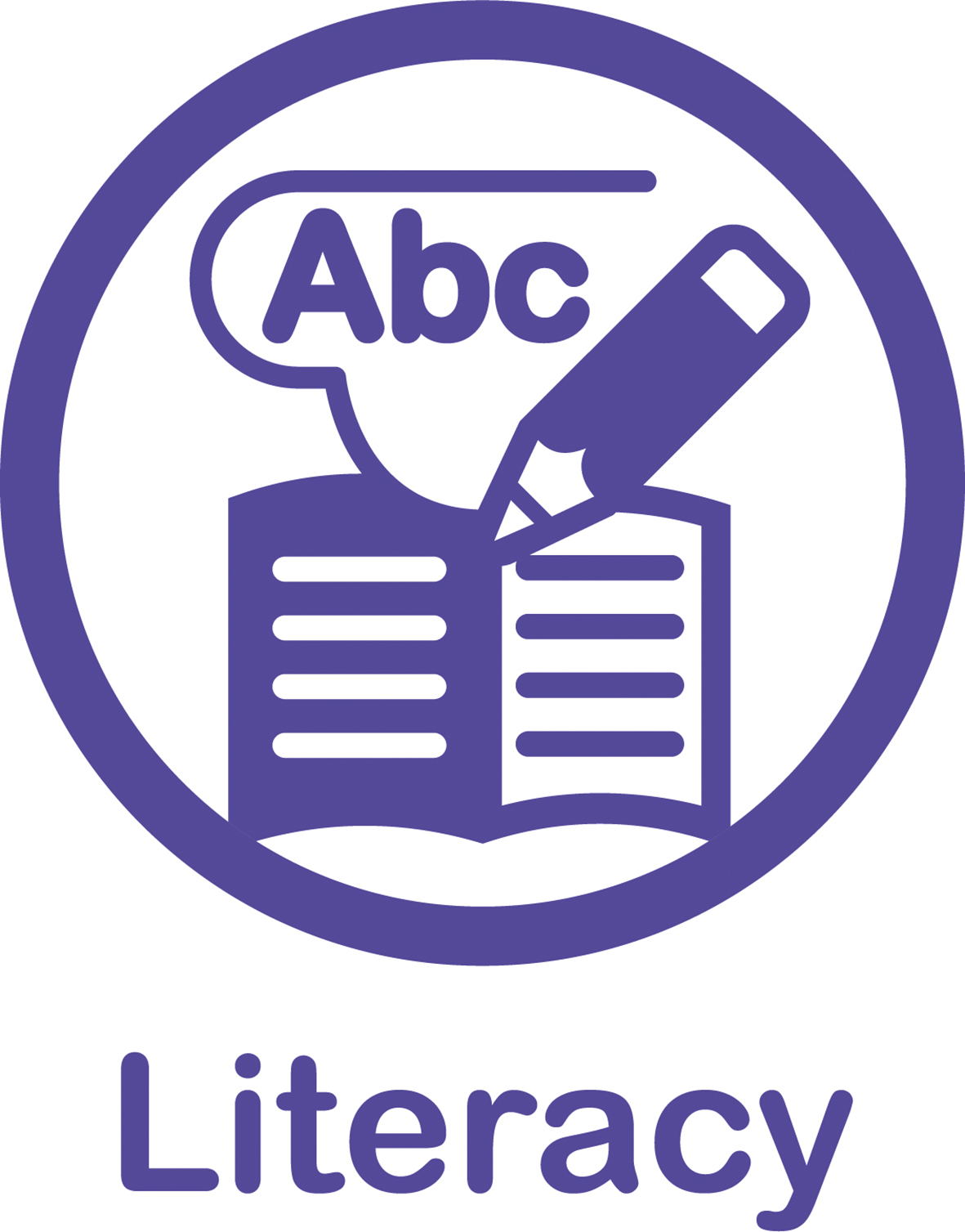 VGP Overview (UKS2 – Term 2)
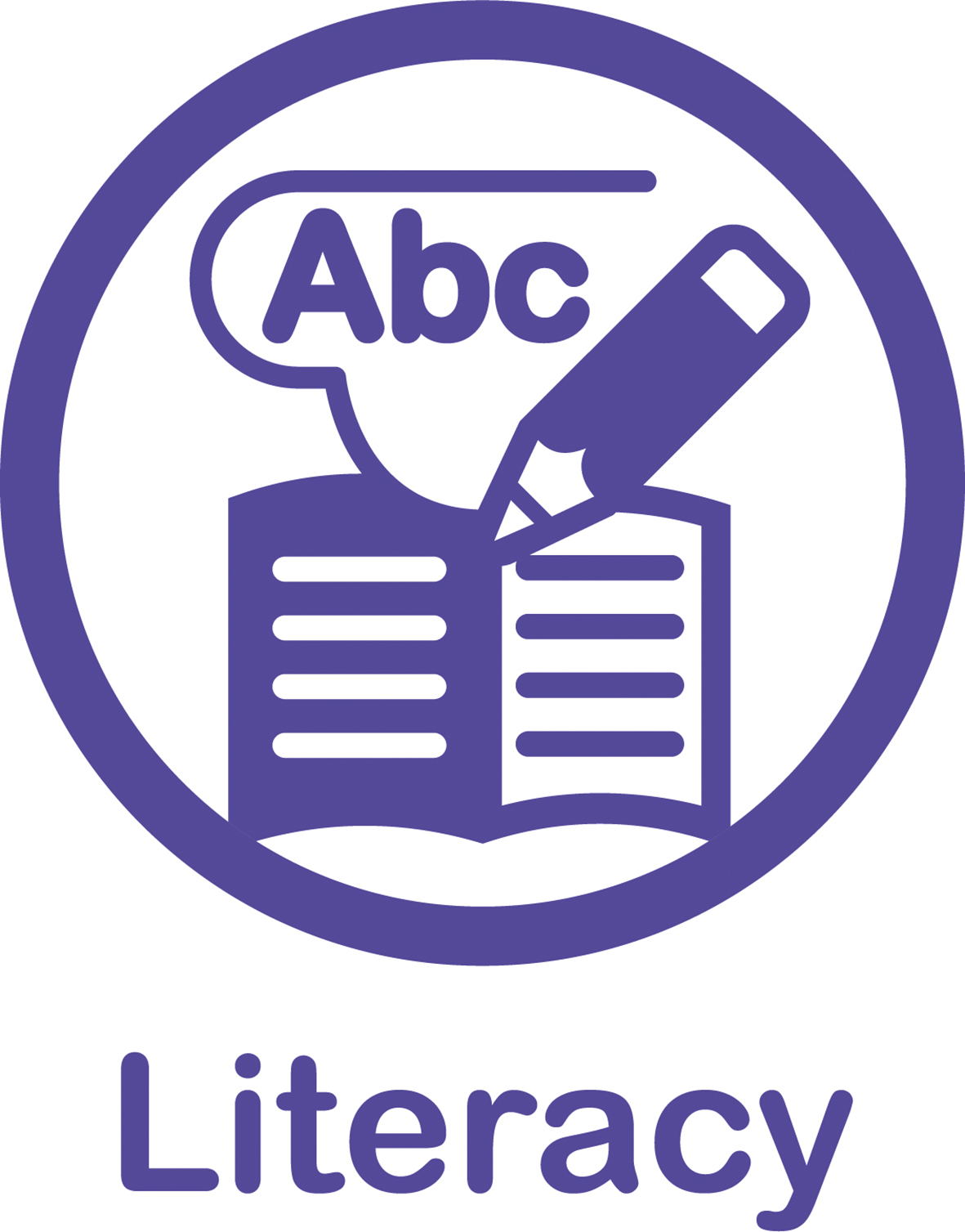 VGP Overview (UKS2 – Term 2)
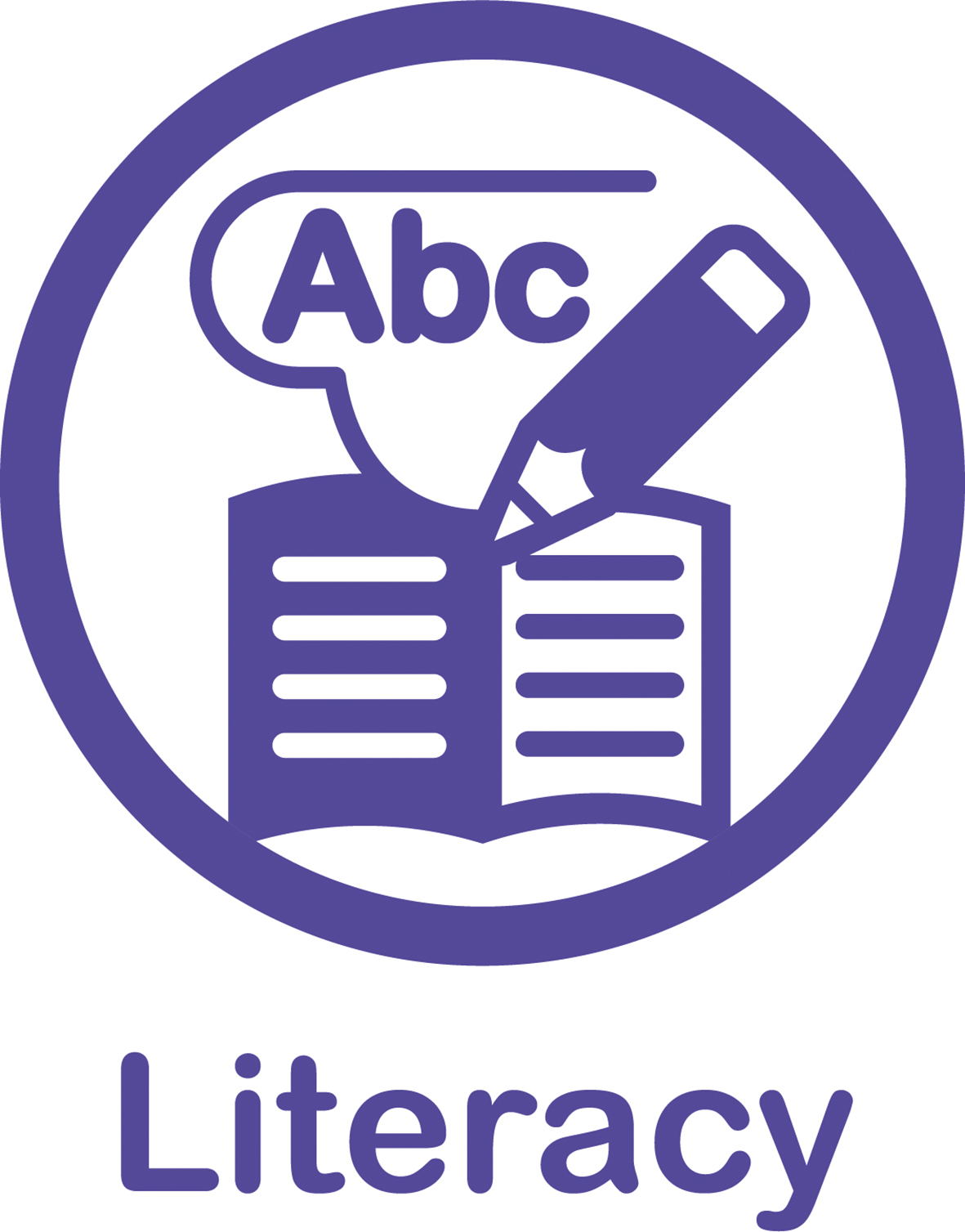 VGP Overview (UKS2 – Term 3)
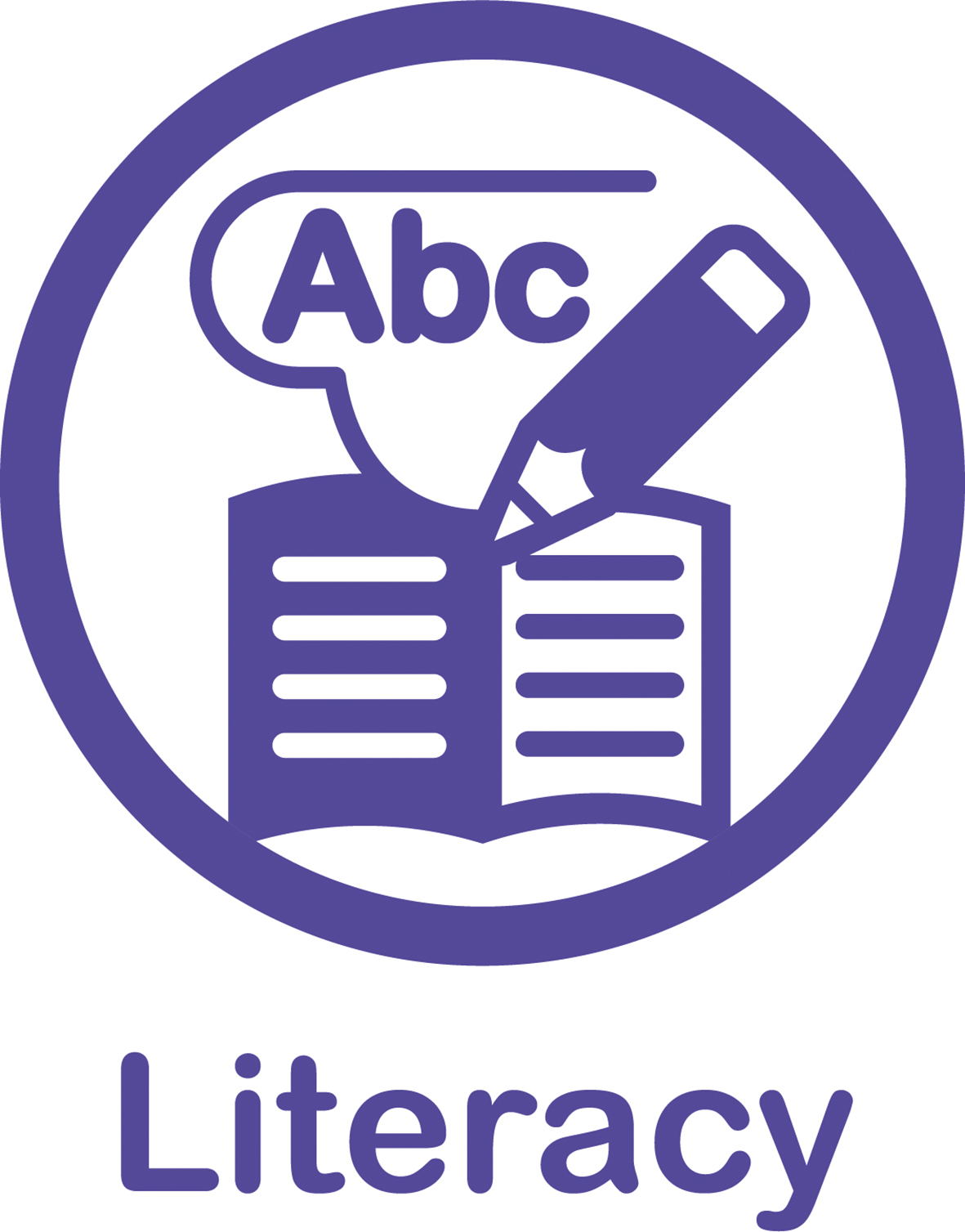 VGP Overview (UKS2 – Term 3)